« APRENDIENDO CON EMOCION(ES) »
Apprendre par le jeu.
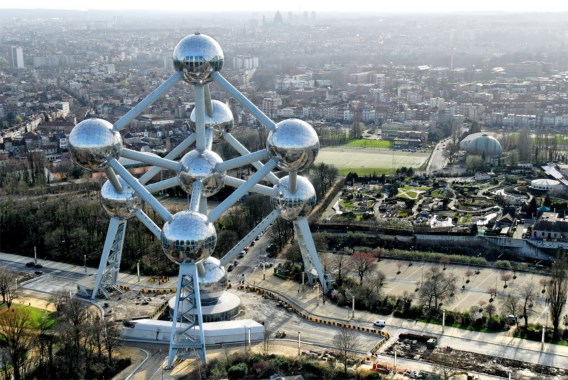 WHICH CITIES ARE THE CAPITALS OF CZECH REPUBLIC AND FRANCE?
QUELLES SONT LES CAPITALES DE LA REPUBLIQUE TCHEQUE ET DE LA FRANCE ? ¿CUÁLES SON LAS CAPITALES DE LA REPÚBLICA CHECA Y DE FRANCIA?
WHAT IS THE NAME OF THIS MONUMENT ? IN WHICH CITY CAN YOU ADMIRE IT ?
QUEL EST LE NOM DE CE MONUMENT ? DANS QUELLE VILLE PEUX-TU L’ADMIRER ? ¿CÓMO SE LLAMA ESTE MONUMENTO? ¿EN QUÉ CIUDAD PUEDES ADMIRARLO?
LIST 3 CULINARY SPECIALTIES FOR france.
CITEZ 3 SPECIALITES CULINAIRES FRANCAISES. 
CITAD TRES ESPECIALIDADES CULINARIAS FRANCESAS.
WHO IS THE HEAD OF STATE IN CZECH REPUBLIC ?
QUI EST LE CHEF D’ETAT TCHEQUE? 
¿QUIÉN ES EL JEFE DE ESTADO DE LA REPÚBLICA CHECA?
LIST 10 COUNTRIES OF THE EUROPEAN UNION.(except your countries).
EXCEPTION FAITE DE VOTRE PAYS, LISTEZ 10 ETATS QUI APPARTIENNENT A L’UNION EUROPENNE. 
CITAD 10 ESTADOS EUROPEOS SIN MENCIONAR EL VUESTRO.
QUOTE 3 BORDER COUNTRIES OF CZECH REPUBLIC.
CITEZ 3 PAYS FRONTALIERS DE LA REPUBLIQUE TCHEQUE. 
CITAD 3 PAÍSES FRONTERIZOS DE LA REPÚBLICA CHECA.
WHO ARE THOSE PERSONALITY FROM BELGIUM?
QUI SONT CES PERSONNALITES BELGES ? 
¿QUIÉNES SON ESTOS BELGAS FAMOSOS?
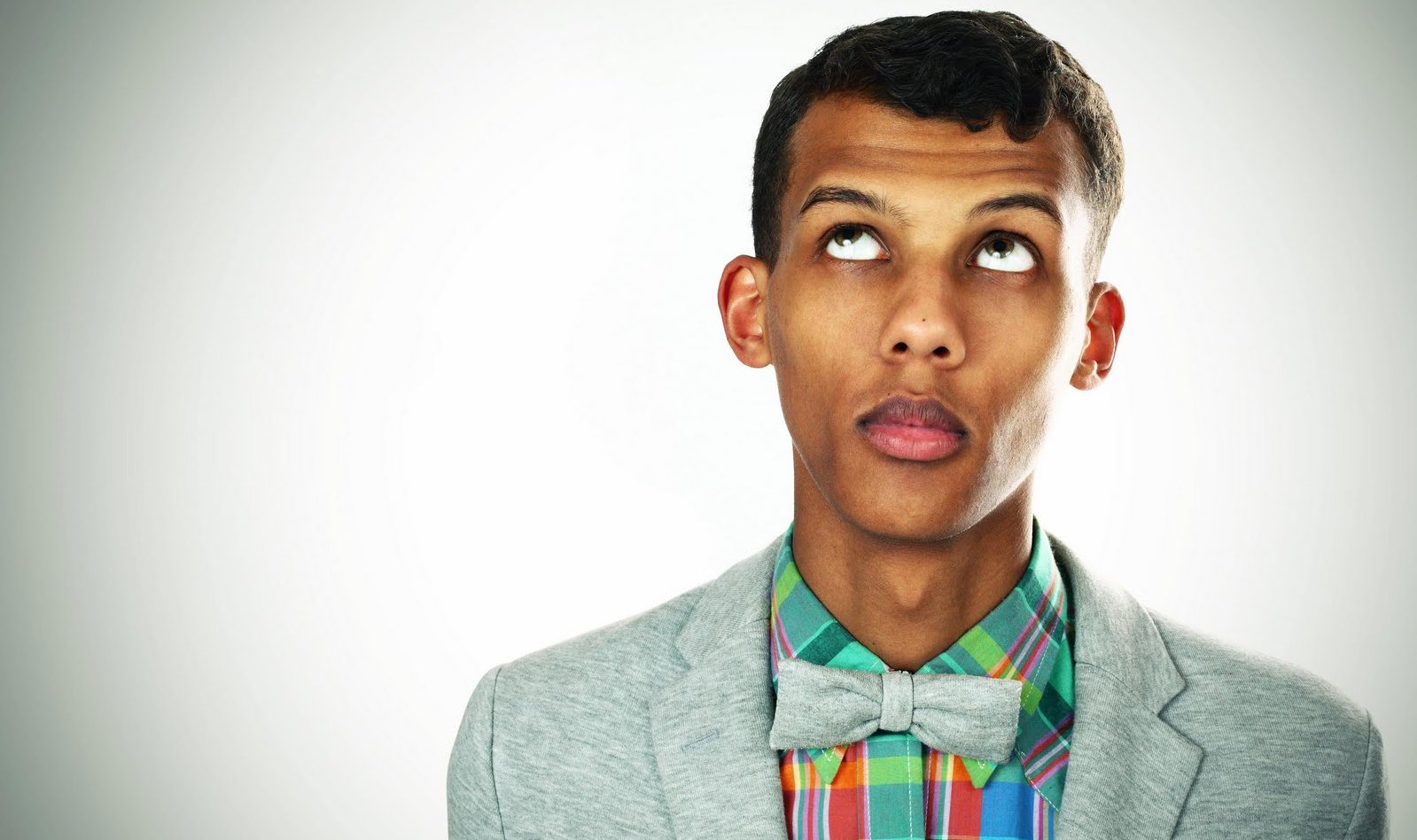 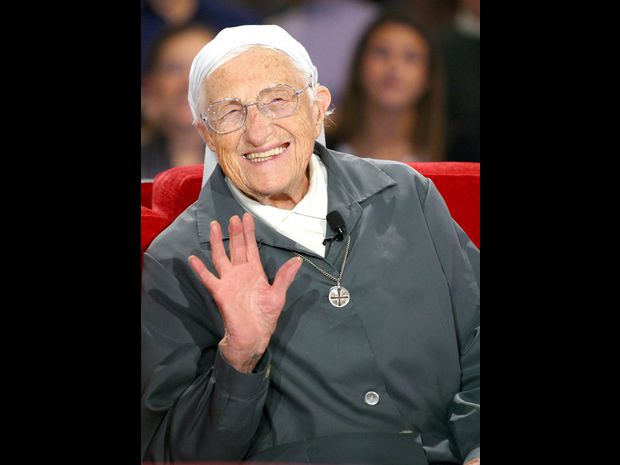 WHAT IS THE DINNER TIME IN CZECH REPUBLIC ?
A QUELLE HEURE DINE-T-ON EN REPUBLIQUE TCHEQUE ? 
¿A QUÉ HORA CENA LA GENTE EN LA REPÚBLICA CHECA?
WHICH CITIES ARE THE CAPITALS OF SPAIN AND BELGIUM?
QUELLES SONT LES CAPITALES DE L’ESPAGNE ET DE LA BELGIQUE ? 
¿CUÁLES SON LAS CAPITALES DE ESPAÑA Y BÉLGICA?
LIST 3 RIVERS OF CZECH REPUBLIC.
LISTEZ TROIS FLEUVES TCHEQUES. 
CITAD TRES RÍOS CHECOS.
LOCATE France, spain, czech republic and belguim on the map.
LOCALISEZ SUR LA CARTE LA FRANCE, L’ESPAGNE, LA RÉPUBLIQUE TCHÈQUE ET LA BELGIQUE. 
SITUAD EN EL MAPA FRANCIA, ESPAÑA, LA REPÚBLICA CHECA Y BÉLGICA,
WHAT IS THE DINNER TIME IN BELGIUM ?
A QUELLE HEURE DINE-T-ON EN BELGIQUE ? 
¿A QUÉ HORA CENA LA GENTE EN BÉLGICA?
LIST 3 CULINARY SPECIALTIES FOR SPAIN.
CITEZ 3 SPECIALITES CULINAIRES ESPAGNOLES. 
CITAD TRES ESPECIALIDADES CULINARIAS ESPAÑOLAS.
WHO IS THIS PERSONALITY FROM CZECH REPUBLIC?
QUI EST CETTE PERSONNALITE TCHEQUE? 
¿QUIÉN ES ESTE CHECO FAMOSO?
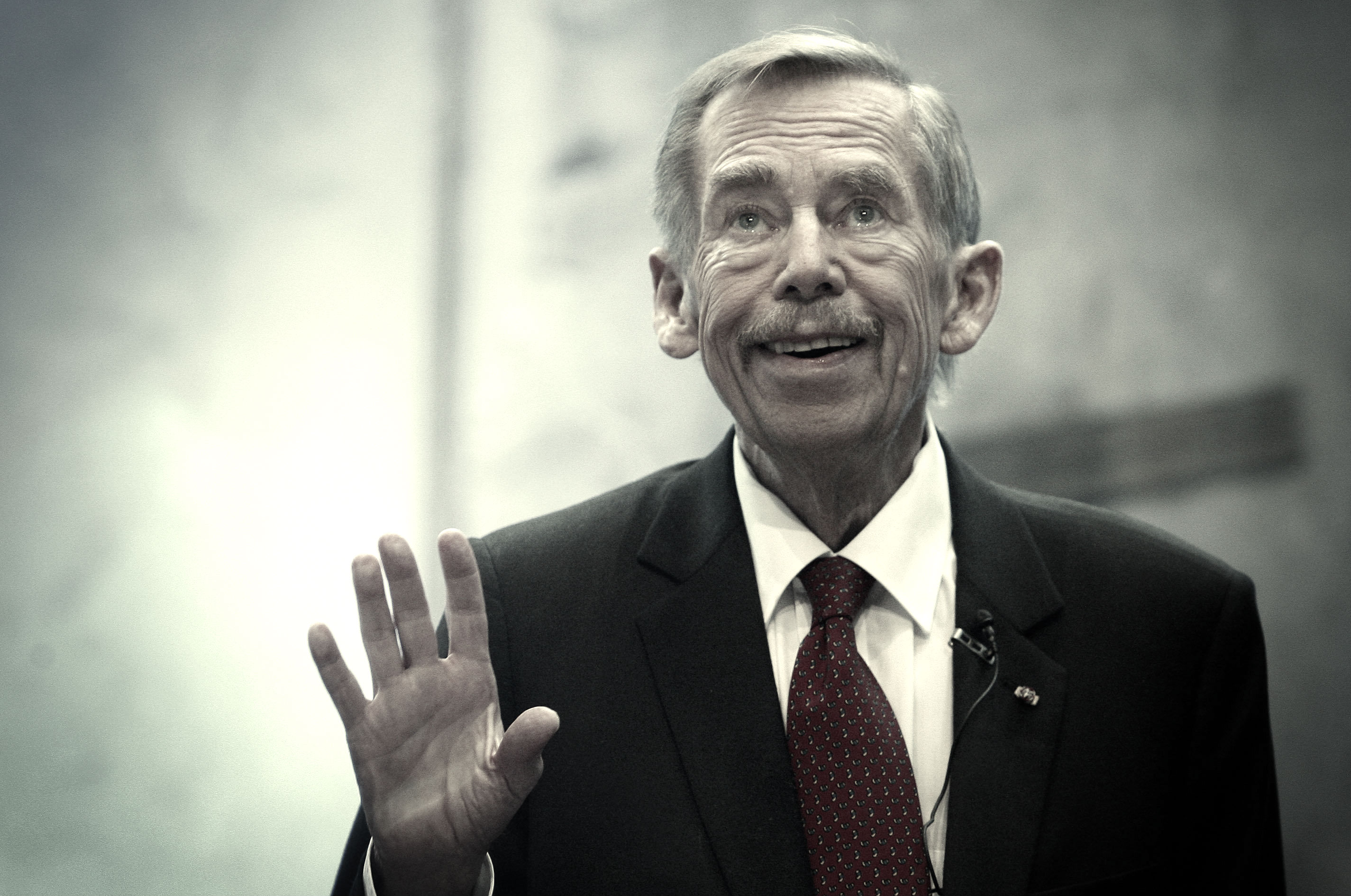 WHAT IS THE NAME OF THIS MONUMENT ? IN WHICH CITY CAN YOU ADMIRE IT ?
QUEL EST LE NOM DE CE MONUMENT ? DANS QUELLE VILLE PEUX-TU L’ADMIRER ? ¿CÓMO SE LLAMA ESTE MONUMENTO? ¿EN QUÉ CIUDAD PUEDES ADMIRARLO?
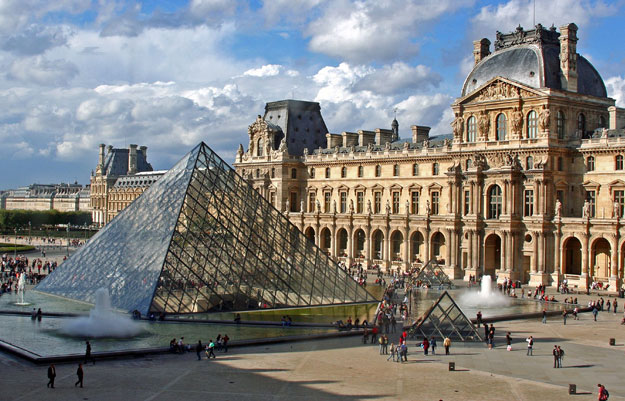 QUOTE 3 BORDER COUNTRIES OF BELGIUM.
CITEZ 3 PAYS FRONTALIERS DE LA BELGIQUE.
CITAD 3 PAÍSES FRONTERIZOS DE BÉLGICA.
QUOTE THE COLOURS OF THE FLAG OF SPAIN AND CZECH REPUBLIC.
QUELLES SONT LES COULEURS DES DRAPEAUX ESPAGNOL ET TCHEQUE ? 
¿CUÁLES SON LOS COLORES DE LA BANDERA ESPAÑOLA Y DE LA BANDERA CHECA?
WHAT IS THE DINNER TIME IN FRANCE ?
A QUELLE HEURE DINE-T-ON EN FRANCE? 
¿A QUÉ HORA CENA LA GENTE EN FRANCIA?
WHO IS THE HEAD OF STATE IN BELGIUM ?
QUI EST LE CHEF D’ETAT BELGE? 
¿QUIÉN ES EL JEFE DE ESTADO EN BÉLGICA?
WHO ARE THOSE PERSONALITY FROM SPAIN?
QUI SONT CES PERSONNALITES ESPAGNOLES ? 
¿QUIÉNES SON ESTOS ESPAÑOLES FAMOSOS?
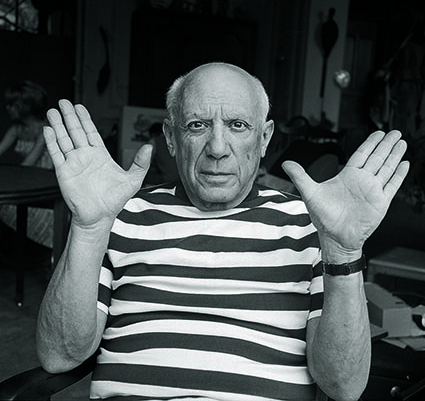 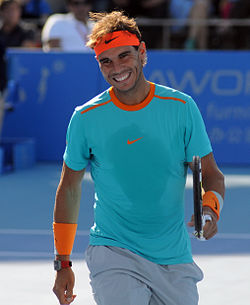 HOW MANY COUNTRIES ARE PART OF THE EUROPEAN UNION ?
COMBIEN DE PAYS COMPOSENT L’UNION EUROPENNE ? 
¿DE CUÁNTOS PAÍSES SE COMPONE LA UNIÓN EUROPEA?
WHAT ARE THE COLOURS OF THE FLAG OF France AND BELGIUM ?
QUELLES SONT LES COULEURS DES DRAPEAUX FRANCAIS ET BELGE ? 
¿CUÁLES SON LOS COLORES DE LA BANDERA FRANCESA Y DE LA BANDERA BELGA?
WHAT IS THE NAME OF THIS MONUMENT ? IN WHICH CITY CAN YOU ADMIRE IT ?
QUEL EST LE NOM DE CE MONUMENT ? DANS QUELLE VILLE PEUX-TU L’ADMIRER ? ¿CÓMO SE LLAMA ESTE MONUMENTO? ¿EN QUÉ CIUDAD PUEDES ADMIRARLO?
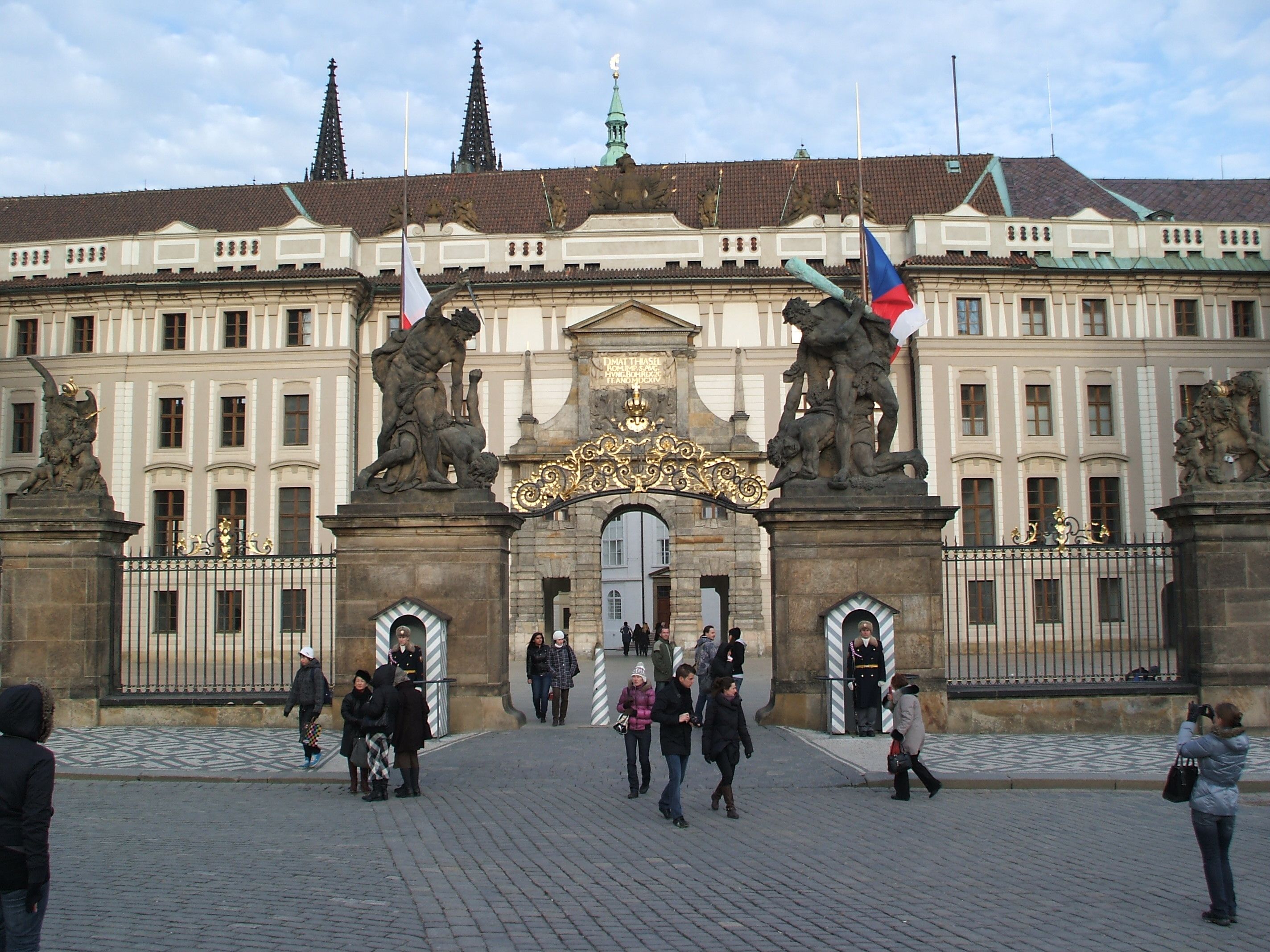 WHAT IS THE NAME OF THE KING OF SPAIN ?
COMMENT SE NOMME LE ROI D’ESPAGNE ? 
¿CÓMO SE LLAMA EL REY DE ESPAÑA?
LIST 3 RIVERS OF BELGIUM.
LISTEZ TROIS FLEUVES BELGES. 
CITAD TRES RÍOS BELGAS.
LOCATE THOSES CITIES ON THE MAP :Madrid, barcelone, prague, pLZen, lyon, marseille, bruxelles, beaumont.
LOCALISEZ SUR LA CARTE LES VILLES SUIVANTES: Madrid, Barcelone, Prague, Plzen, Lyon, Marseille, Bruxelles, Beaumont. 
SITUAD ESTAS CIUDADES EN EL MAPA: MADRID, BARCELONA, PRAGA, PILSEN, LYON, MARSELLA, BRUSELAS, BEAUMONT.
WHO IS THE HEAD OF STATE IN FRANCE ?
QUI EST LE CHEF D’ETAT FRANÇAIS ? 
¿QUIÉN ES EL JEFE DE ESTADO FRANCÉS?
QUOTE 3 BORDER COUNTRIES OF SPAIN.
CITEZ 3 PAYS FRONTALIERS DE L’ESPAGNE.
CITAD 3 PAÍSES FRONTERIZOS DE ESPAÑA.
LIST 3 CULINARY SPECIALTIES FOR BELGIUM.
CITEZ 3 SPECIALITES CULINAIRES BELGES.
CITAD TRES ESPECIALIDADES CULINARIAS BELGAS.
WHAT IS THE NAME OF THIS MONUMENT ? IN WHICH CITY CAN YOU ADMIRE IT ?
QUEL EST LE NOM DE CE MONUMENT ? DANS QUELLE VILLE PEUX-TU L’ADMIRER ?
¿CÓMO SE LLAMA ESTE MONUMENTO? ¿EN QUÉ CIUDAD PUEDES ADMIRARLO?
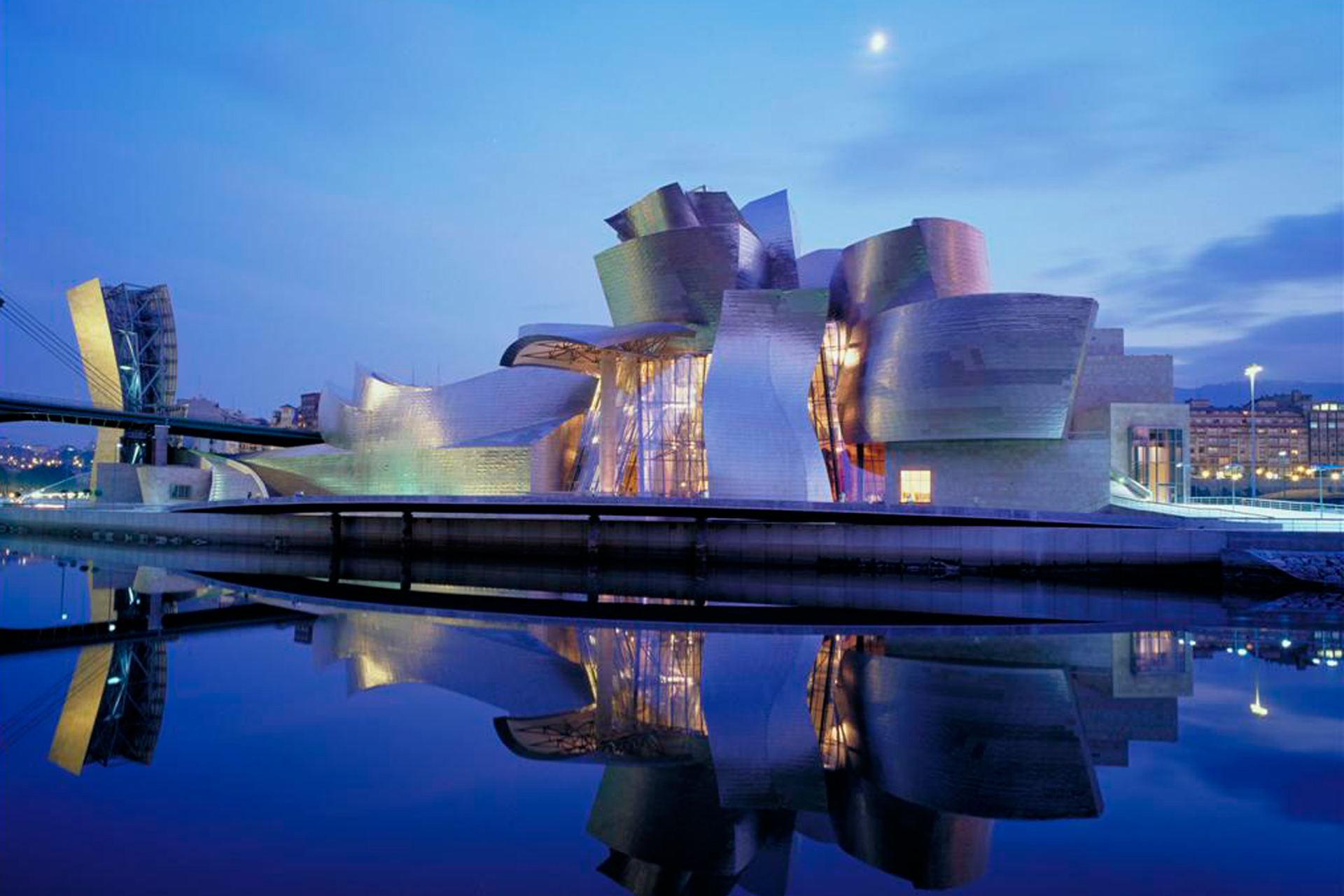 LIST 3 RIVERS OF FRANCE.
LISTEZ TROIS FLEUVES FRANCAIS.
CITAD TRES RÍOS FRANCESES.
LIST 3 CULINARY SPECIALTIES FOR CZECH REPUBLIC.
CITEZ 3 SPECIALITES CULINAIRES TCHEQUES.
CITAD TRES ESPECIALIDADES CULINARIAS CHECAS.
WHAT IS THE DINNER TIME IN SPAIN ?
A QUELLE HEURE DINE-T-ON EN ESPAGNE ?
¿A QUÉ HORA CENA LA GENTE EN ESPAÑA?
WHO ARE THOSE FRENCH PERSONALITY?
QUI SONT CES PERSONNALITES FRANCAISES ? 
¿QUIÉNES SON ESTOS FRANCESES FAMOSOS?
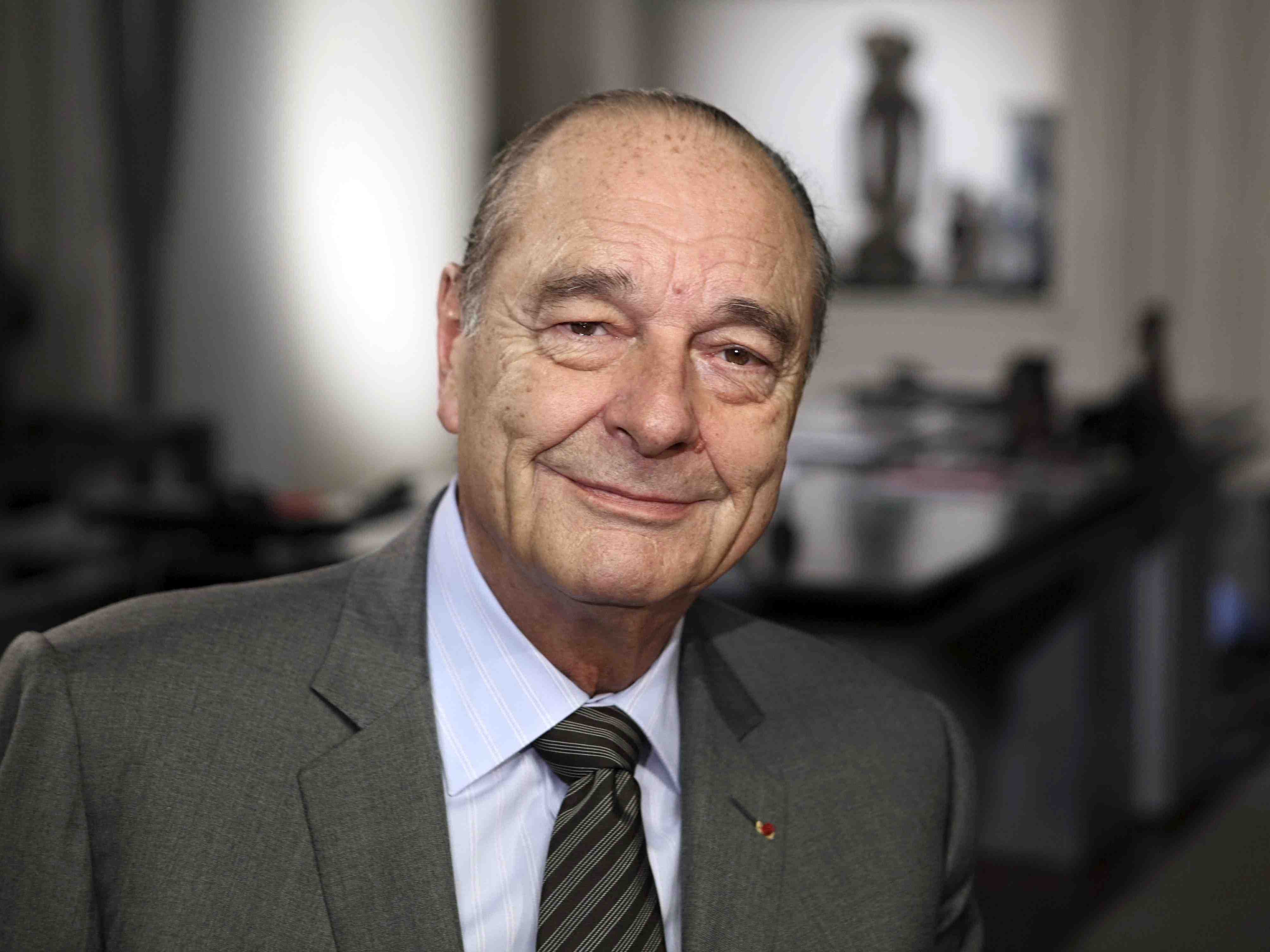 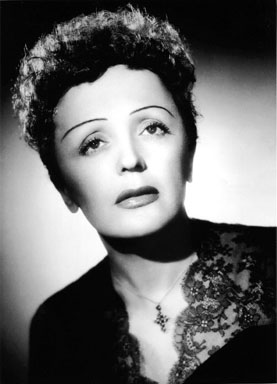 LIST 3 RIVERS OF SPAIN.
LISTEZ TROIS FLEUVES ESPAGNOLS.
CITAD TRES RÍOS ESPAÑOLES.
QUOTE 3 BORDER COUNTRIES OF FRANCE.
CITEZ 3 PAYS FRONTALIERS DE LA FRANCE.
CITAD 3 PAÍSES FRONTERIZOS DE FRANCIA.
WHO IS THE HEAD OF STATE IN SPAIN ?
QUI EST LE CHEF D’ETAT ESPAGNOL ?
¿QUIÉN ES EL JEFE DE ESTADO ESPAÑOL?